Planificación Operacional
Martha Isabel Mejia De Alba
Ingeniera Química, Mg. en Ingeniería Ambiental (UN)Auditor Interno ISO 14001, OHSAS 18001 & ISO 9001 (SGS)
Planificación Operacional
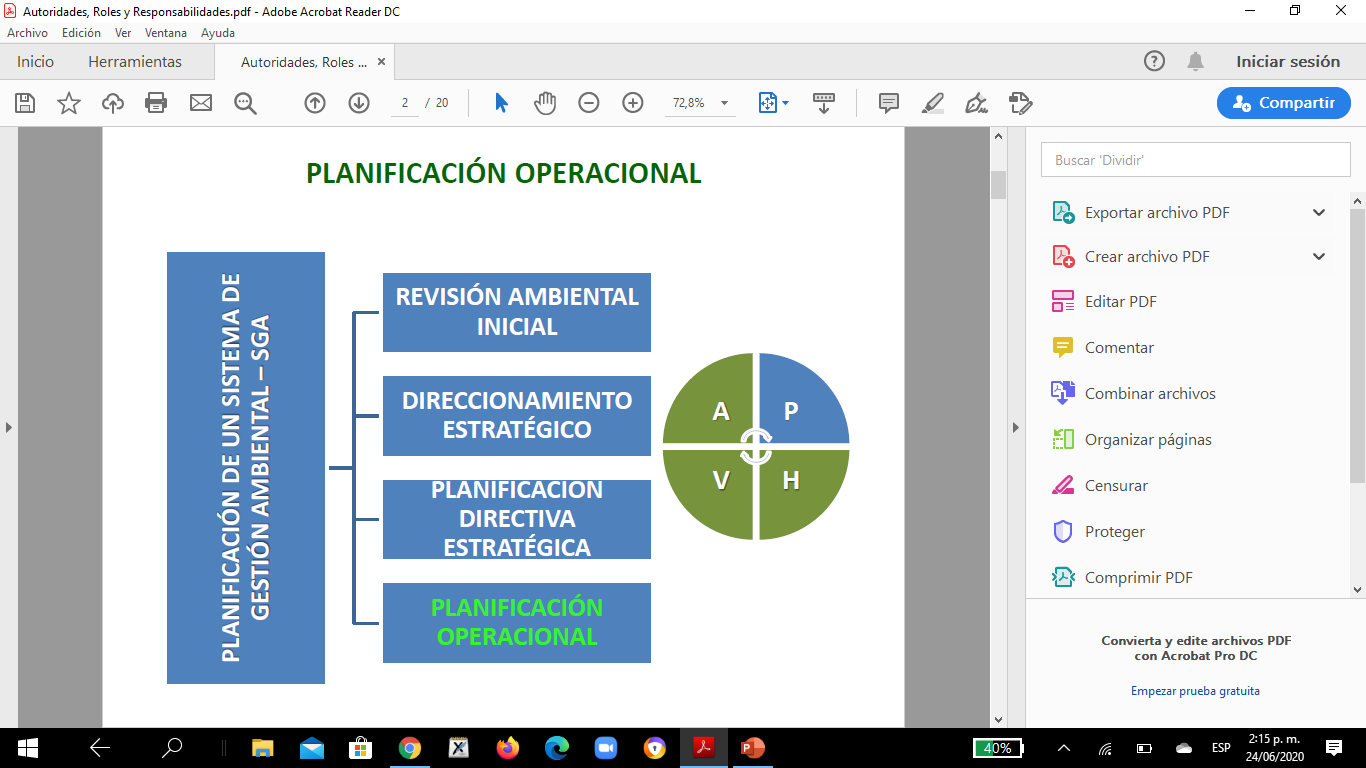 COMPETENCIA Y TOMA DE CONCIENCIA

Competencia:
La organización debe:
a) Determinar la competencia necesaria de las personas que realizan, bajo su control, un trabajo que afecta a su desempeño ambiental y su capacidad de cumplir con las obligaciones de cumplimiento.
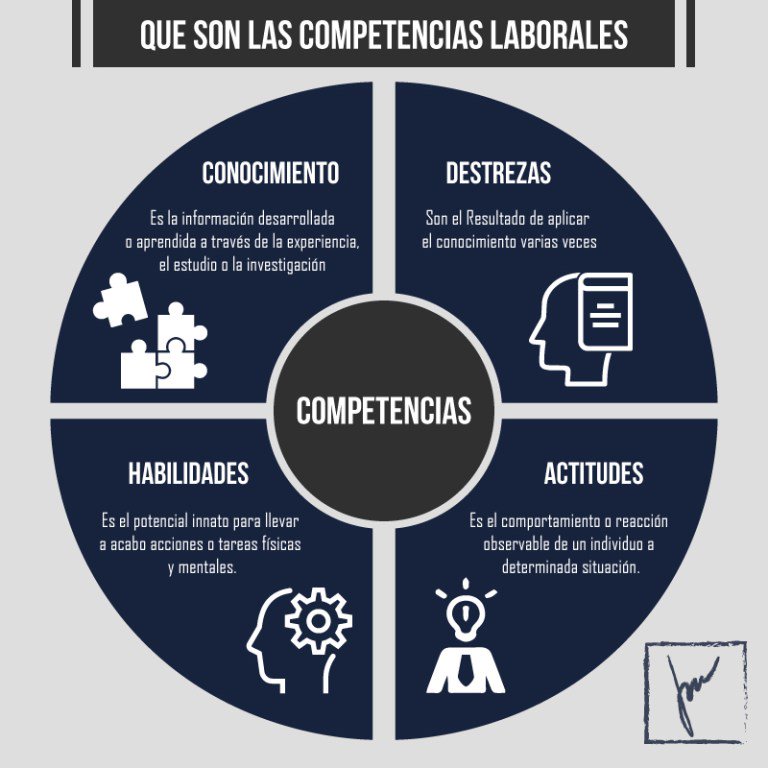 COMPETENCIA Y TOMA DE CONCIENCIA

Competencia:
La organización debe:
b) Asegurarse de que estas personas sean competentes, basándose en la educación, formación o experiencia adecuadas.
c) Cuando sea aplicable, tomar acciones para adquirir la competencia necesaria y evaluar la eficacia de las acciones tomadas.
d) Conservar la información documentada evidencia de la competencia.
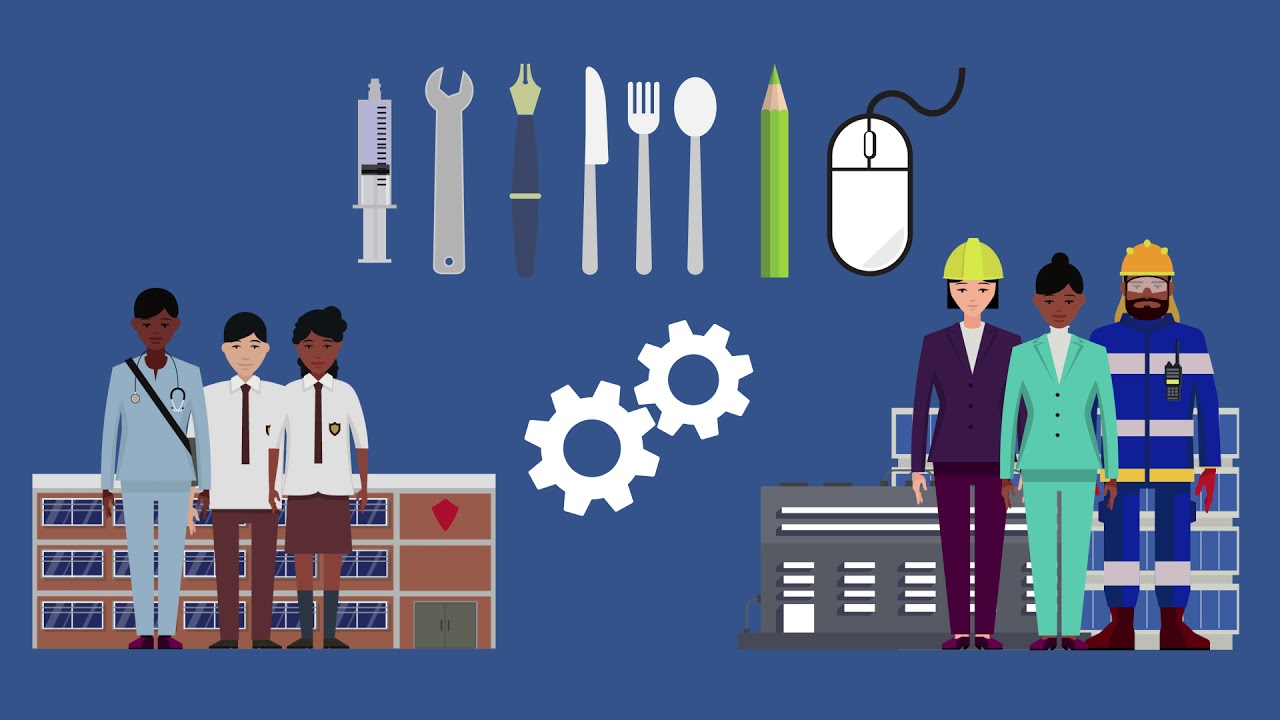 COMPETENCIA Y TOMA DE CONCIENCIA

Toma de conciencia:
La organización debe asegurar que las personas que realizan trabajos bajo su control tengan conciencia de: 
La política ambiental. 
Los AAS y los impactos 	reales o potenciales 	asociados con su trabajo.
Su contribución a la eficacia del SGA
Las implicaciones de no cumplir los requisitos del SGA y las obligaciones de cumplimiento.
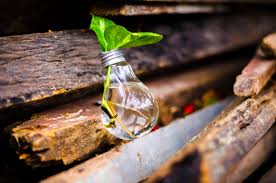 Taller:
Identificar, por lo menos, 10 competencias relacionadas con el SGA de su organización, y completar la siguiente matriz:
ICONTEC. NTC ISO 14001:2015. 

ICONTEC y CYGA. Implementar un Sistema de Gestión Ambiental, según ISO 14001. Guía básica para las empresas comprometidas con el futuro.

Notas Diplomado Líderes en Implementación de Sistemas Integrados de Gestión. SGS, Colombia.
BIBLIOGRAFÍA:
¡Gracias!